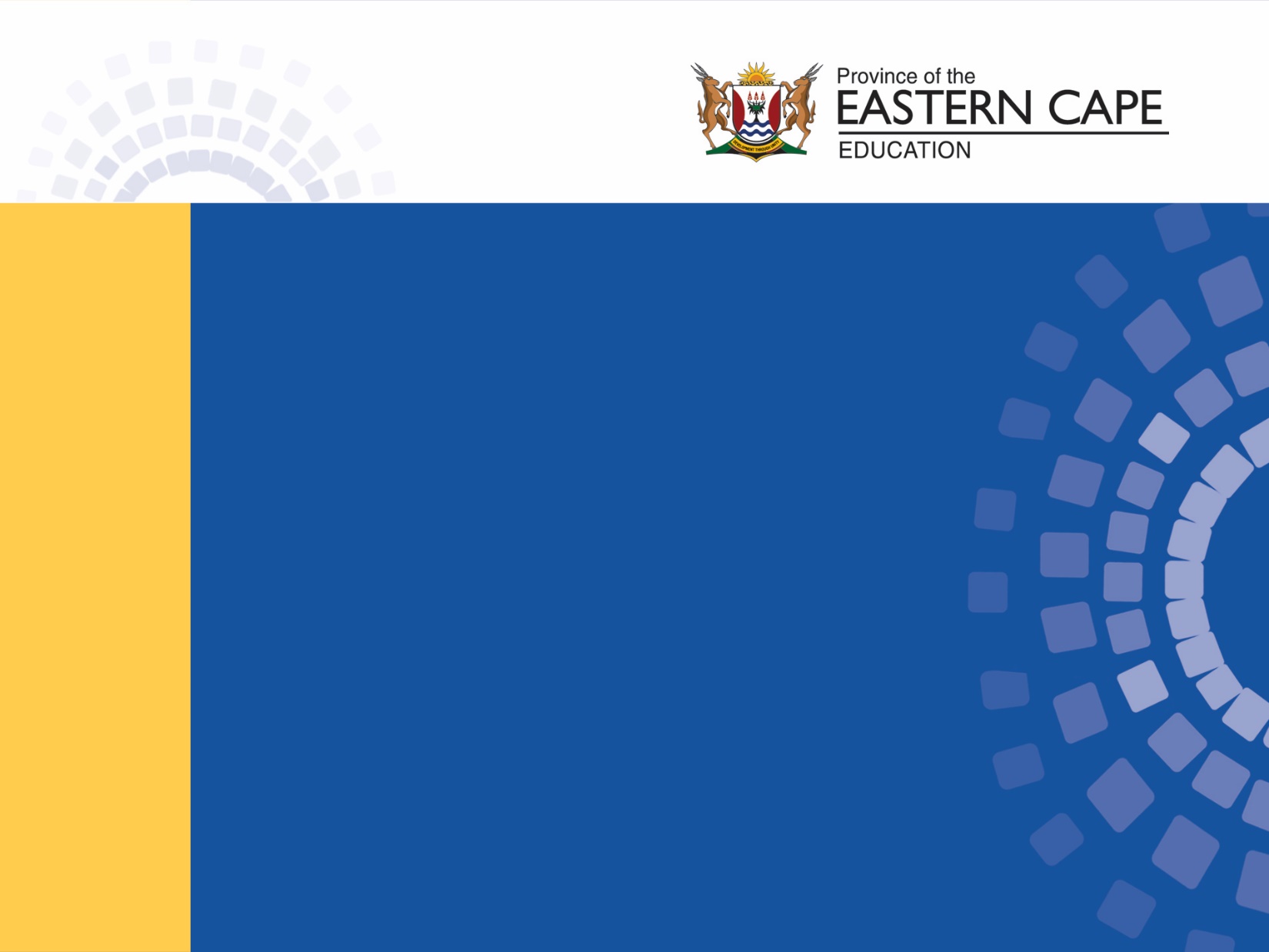 Building Blocks for Growth
CHIEF DIRECTORATE: 
CURRICULUM MANAGEMENT
2020 LEARNER SUPPORT VIRTUAL LESSON 


ECONOMICS GRADE 12 TERM 2 LESSON
TOPIC: PROTECTIONISM & FREE TRADE 



MR SS. DINGE
1
WHAT TO EXPECT
Cover content as per Exam Guidelines 2017

Exports & Imports – selling and buying between countries. 
Embargo – trade ban with a particular country imposed officially by the state.
Dumping – selling of goods in a foreign country below costs.
Disinvestment – withdrawal of capital investment from a company or a country
Trade blocs – intergovernmental agreement, in a particular region barriers to trade are reduced or eliminated.       etc
2
Description
Protectionism:


Free trade:
3
Export promotion
It can be defined as a trade policy that encourages local businesses to increase their exports by offering incentives.
Government:- offers incentives (e.g. subsidies/ tax concessions) because exports are injections to the circular flow.
Businesses:- increase production with the intention to sell it to foreign countries.
4
Reasons for export promotion
The export market is much larger than the domestic market (favors economies of scale)
Unit costs will be reduced (cheaper products)
This results in many more goods being produced, larger number of workers being employed and significant export-led economic growth
5
Methods of exports promotion
Incentives :includes information on export markets, research with regard to new markets, export credit, concessions on transport charges, etc.
Subsidies: 
Direct subsidies:- Cash payments to exportes
Indirect subsidies:-refunds on import tariffs, general tax rebates, tax concessions on profits earned from exports
6
Methods of export promotion continued.
Trade neutrality: Subsidies equal in size to import duties , are paid.
7
Advantages of export promotion
No limitations
Of size and scale due to large world market
Cost and efficiency
Would be the basis for production, which would be organised along the lines of comparative advantage 
Increased domestic production
Due to increased market size
Exchange rates
Would be realistic and there would be no need for exchange control
8
Disadvantages of export promotion
Real cost of production
Is reduced by subsidies and incentives (products may never be able to compete in an open market).
Lack of competition
Because businesses who receive subsidies can charge prices that are so low that they force competitors out of the market. This becomes unfair to those firms which were not subsidized.
Increased tariffs & quotas
Maybe be used by foreign countries to retaliate against the lower priced goods
Protection of labour-intensive industries
Less efficient firm in developed countries may be subsidized only because is labour intensive and gain unfair advantage over a more efficient firm which is not subsidized in developing countries.
9
Import Substitution
Is a policy which encourages replacement of goods that were previously imported  with locally produced goods 
This increases the National income 
Y = C+I+G+(X-M) to increase Y Exports should be larger than Imports.
10
Y = C + I + G +(X – M)
11
Reasons for Import Substitution
Diversification :- Domestic manufacturing expands and become less reliant on foreign countries.
Industrialisation:- new firms increases tax revenues and employment.
Balance of payment problems:- Decrease in imports will reduce deficit and outflow of foreign reserves.
12
Methods of import substitution
Charging tariffs: Are taxes on imported goods (also called customs or import duties), that are used to raise the prices of imported goods
Quotas: Impose a limit on the quantity of goods imported.
Subsidies: helping domestic firms to cut costs.
Physical control: Complete ban on certain imported goods.
13
Methods of import substitutioncontinued
Exchange control: Limiting the amount of foreign exchange (e.g. Dollars) available for each importer.
Diverting trade: Introduction obstacles such as monetary deposits, time-consuming customs procedures or demand high quality standards.
14
Advantages of import substitution
Increased employment
Because more local workers are needed to produce the goods that have replaced foreign goods
More choice
Because importers will now start importing other goods, providing more variety
Diversification 
In the domestic economy because more local goods are being produced
Less vulnerable
To foreign actions and conditions, like prices increases as a result of unfavorable exchange rate.
15
Disadvantages of import substitution
It results to inefficiency as there is less incentive to produce at low costs
Capital & entrepreneurial talent drawn away from industries with comparative advantage
Industries cannot compete on the open market when import duties are removed.
Efficient producers can be forced out of the market as they cannot compete with protected producers
16
Protectionism vs Free trade
Protectionism is the implementation of trade policies aimed at restricting the importing of certain goods and services in order to protect local industries against unequal protection from abroad.
Free trade is when the trade between countries is without government interference.
17
Argument in favour of protectionism
Infant industries: Newly established industries often find it difficult to compete with well-established foreign firms. If they are protected in their early years, they may be able to grow and become competitive
Dangers of dumping: Dumping occurs when foreign enterprises sell goods at a lower price than the costs of production. This leads to them gaining the majority of the market share and forcing local producers out of the market. They later increase the price.
18
Argument in favour of protectionismcontinued
Economic self-sufficiency and strategic key industries: Some industries, such as iron and steel and agriculture are often regarded as essential or strategic industries. Developing countries may want to develop these industries in order to become self-sufficient
Protection of job opportunities: Imports reduces employment opportunities in the domestic markets.
19
Argument in favour of protectionism continued
Industrial development: Developing countries found it difficult to compete with developed countries therefore free trade do not favour them.
Stabilising exchange rates and balance of payments: Exporting goods at primary level and then import them as manufactured goods will create problems in the BoP and exchange rates.
20
Arguments in favour of free trade
Specialisation: Free trade allows countries to specialise in those industries in which they have the comparative advantage
Economies of scale: Free trade allows economies of scale to be maximised and thus costs are reduced
Choice: Free trade gives consumers the choice to buy from anywhere in the world, not just locally produced goods
21
Arguments in favour of free tradecontinued
Innovation: Free trade increases competition and this encourages new and better products being produced.
Improves global efficiency: Each country specializes in its most effective product.  
Mutual gains: Each country benefits from international trade as it buys and sells competitive products.
22
Trade Protocols
Most countries use a mixture of protectionism and free trade
With globalisation, no country is excluded from international trade
Countries have now started signing agreements that establish protocols that dictating how international trade will occur
These protocols lead to greater economic integration & cooperation, but can also restrict trade
These protocols include the following;
23
Free trade area
A form of economic integration whereby member countries agree to the removal of all tariffs and all other government imposed restrictions to free trade between member countries
Each member country is allowed to maintain its own level of trade protection against non-member countries
24
Customs union
A form of economic integration whereby member countries agree to the removal of all tariffs and all other government imposed restrictions to free trade between member countries
However, with a customs union, member countries all set & maintain the same external restrictions on non-member countries
25
Common market
A form of economic integration that satisfies all the requirements of a customs union, 
But in addition, it allows for the free movement of factors of production between member countries
26
Economic union
A form of economic integration that in addition meet all the requirements of a common market
It also results in member countries establishing a 
single authority responsible for joint economic policy-making, 
a single monetary policy, 
one central bank, 
a unified fiscal system and 
a common economic policy
27
Evaluation of SA’s trade policies
Since 1994, SA has made significant progress towards strengthening bilateral ties with its main trading partners
This was mainly in the form of free trade area protocols
South Africa is a member in the following trade agreements
SADC, SACU, AU, BRICS, etc.
28
Assessment
Possible Essay Question: Discuss in detail Export promotion and Import substitution. (Two Essays can be asked from this)
2017 SC June: Q5. South Africa's international trade policy consists of export promotion and import substitution. 
• Discuss export promotion as part of South Africa's international trade policy under the following headings:  − Reasons (8)            
− Methods                                                                             (8)            
− Disadvantages                                                                  (10)       (26) 
• Analyse the arguments in favour of a free-trade policy.      (10) 
                                                                                                         [40]
Be able to link this assay with BoP and or Circular flow.
Revision: Compile & revise all questions asked from this topic from 2017- to date
29
References
Mind the Gap 2014 – Economics Study guide (Department of Basic Education)
Economics X-Kit  Achieve by Vanessa Beautement (Pearson)
Previous NSC & SC DBE Question Papers
Study notes by Kenneth Nhundu
30
31